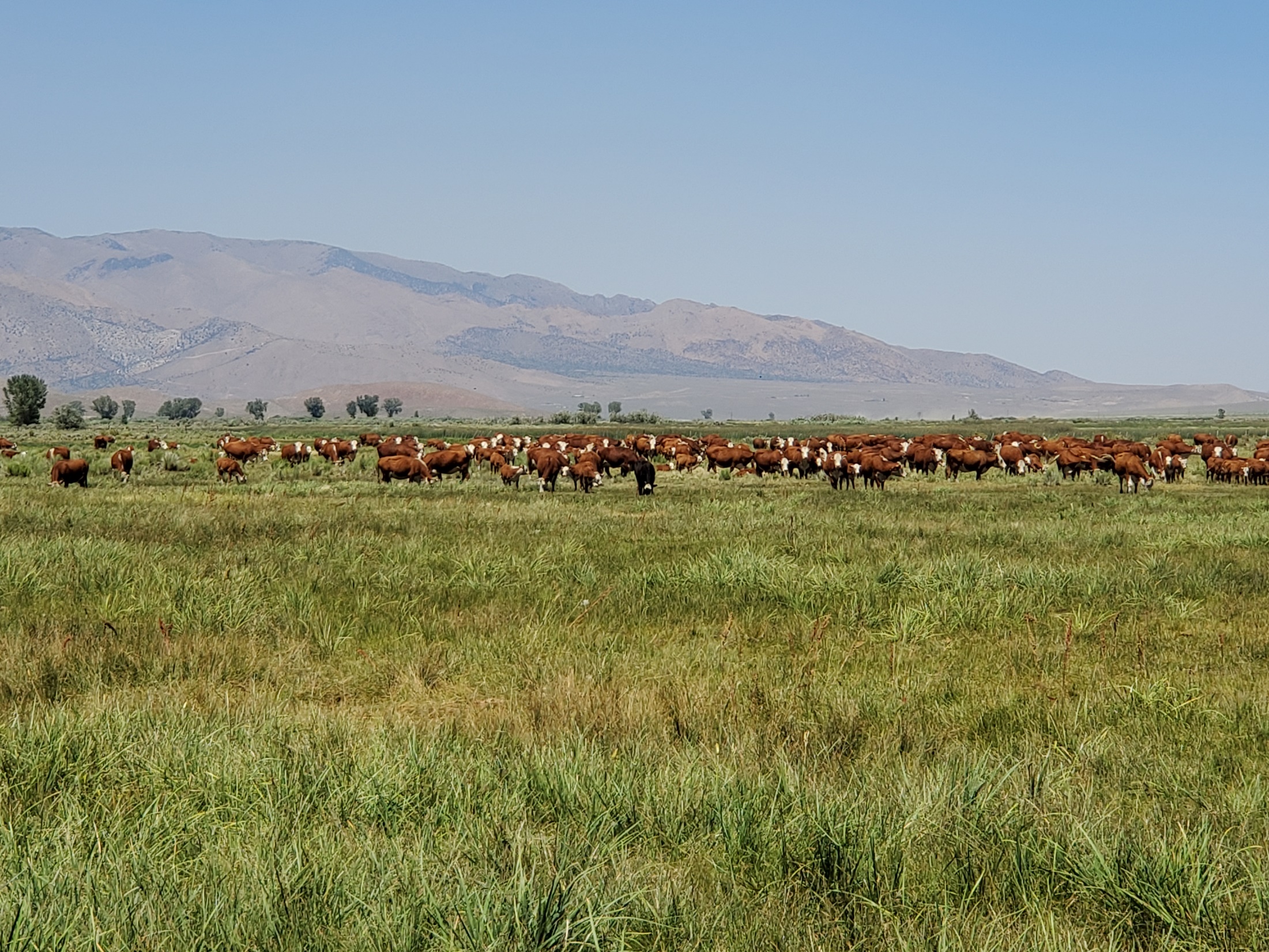 Walker River Ranch LLC1921 WRID Easement
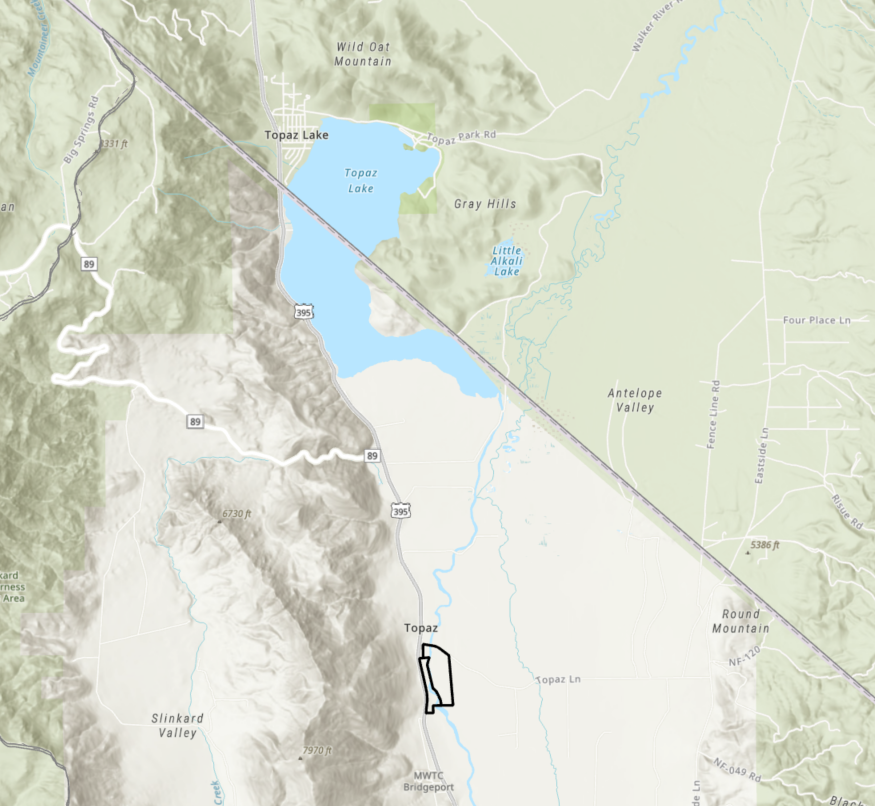 Property Overview
Mono County, CA

West - Hwy 395

North - Topaz Lane

~1 mile stretch of West Walker River
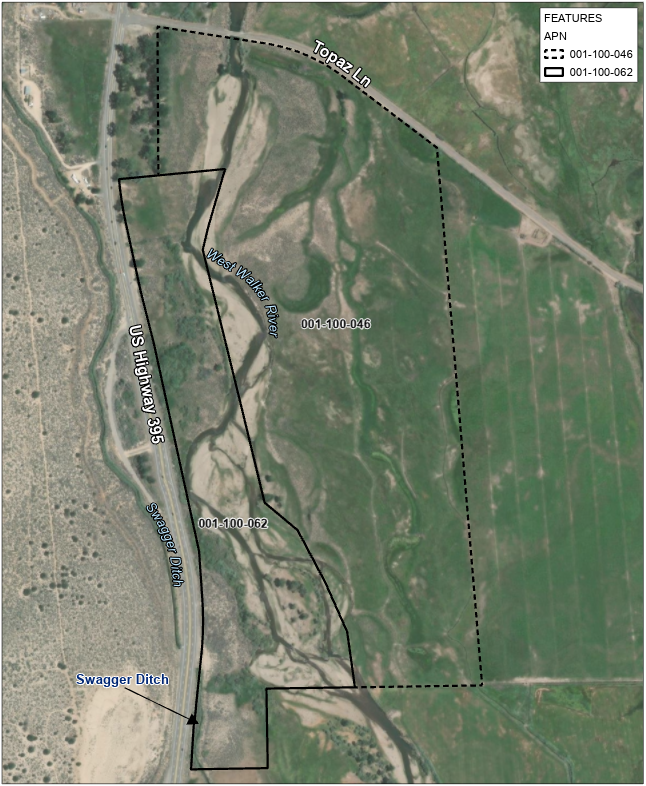 Property Overview
~136 acres

Land use - livestock grazing

Bank instability, erosion require restoration (native vegetation planting)

Will improve water quality
Native Vegetation Prevents/Repairs Streambank Erosion and Improves Water Quality
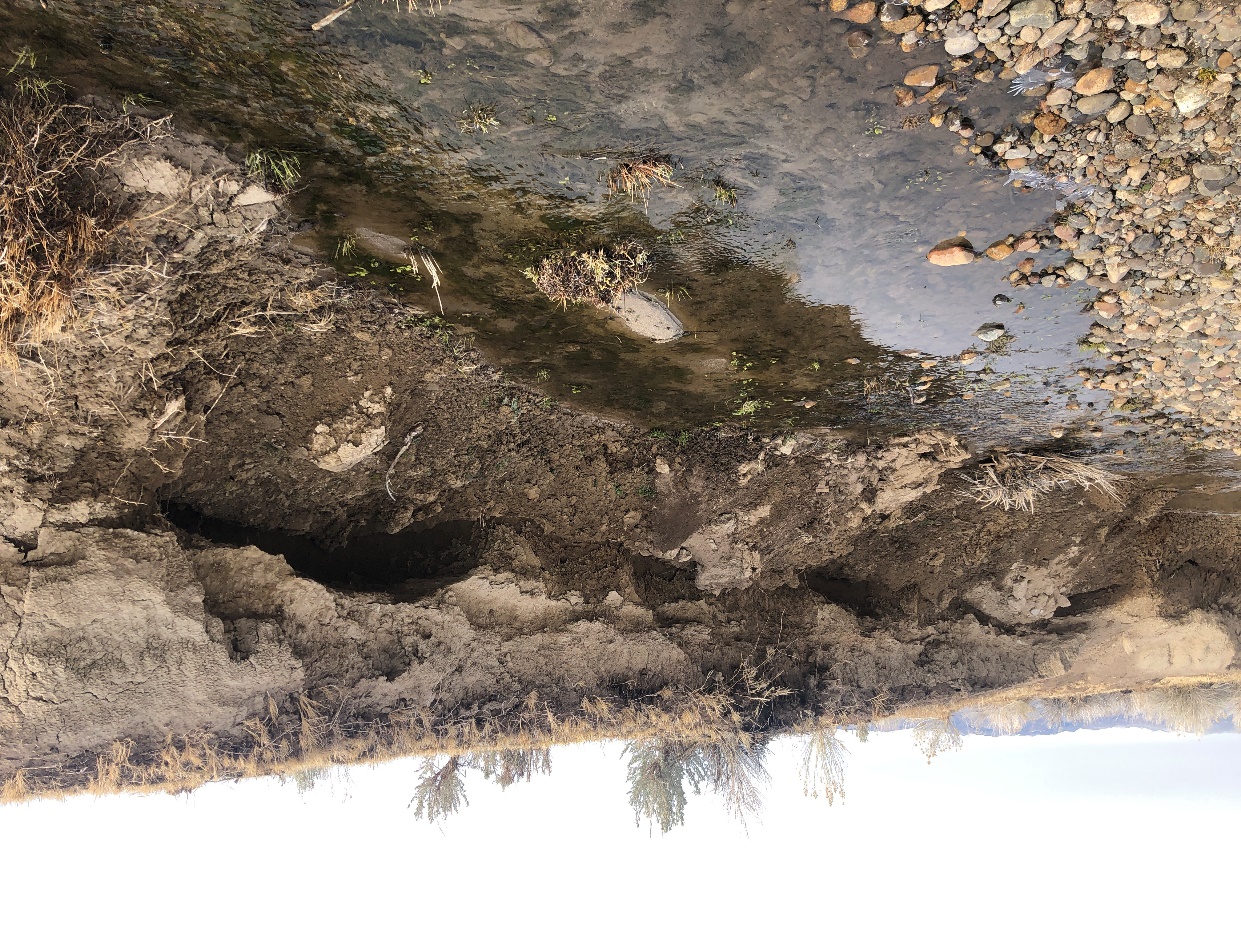 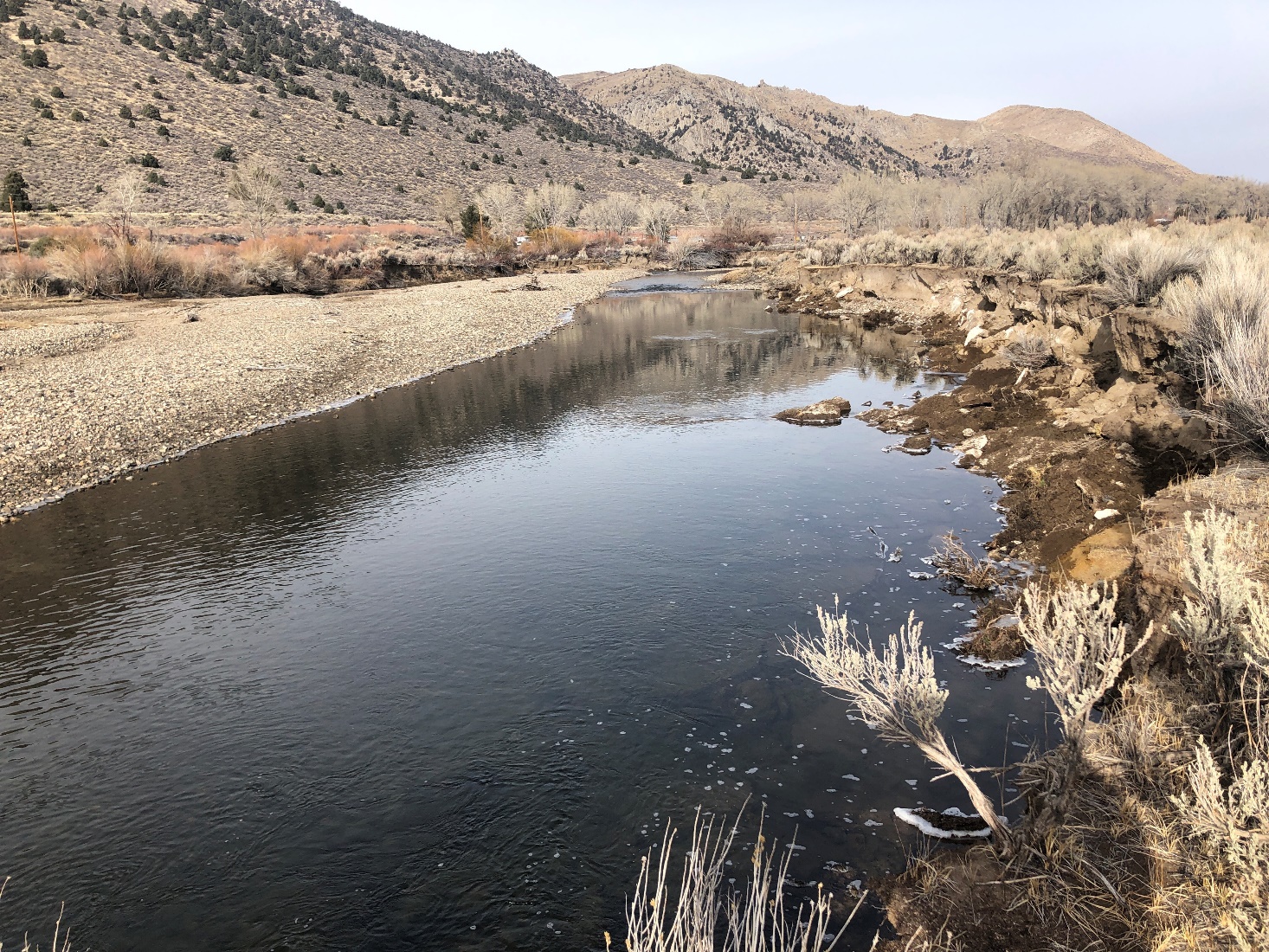 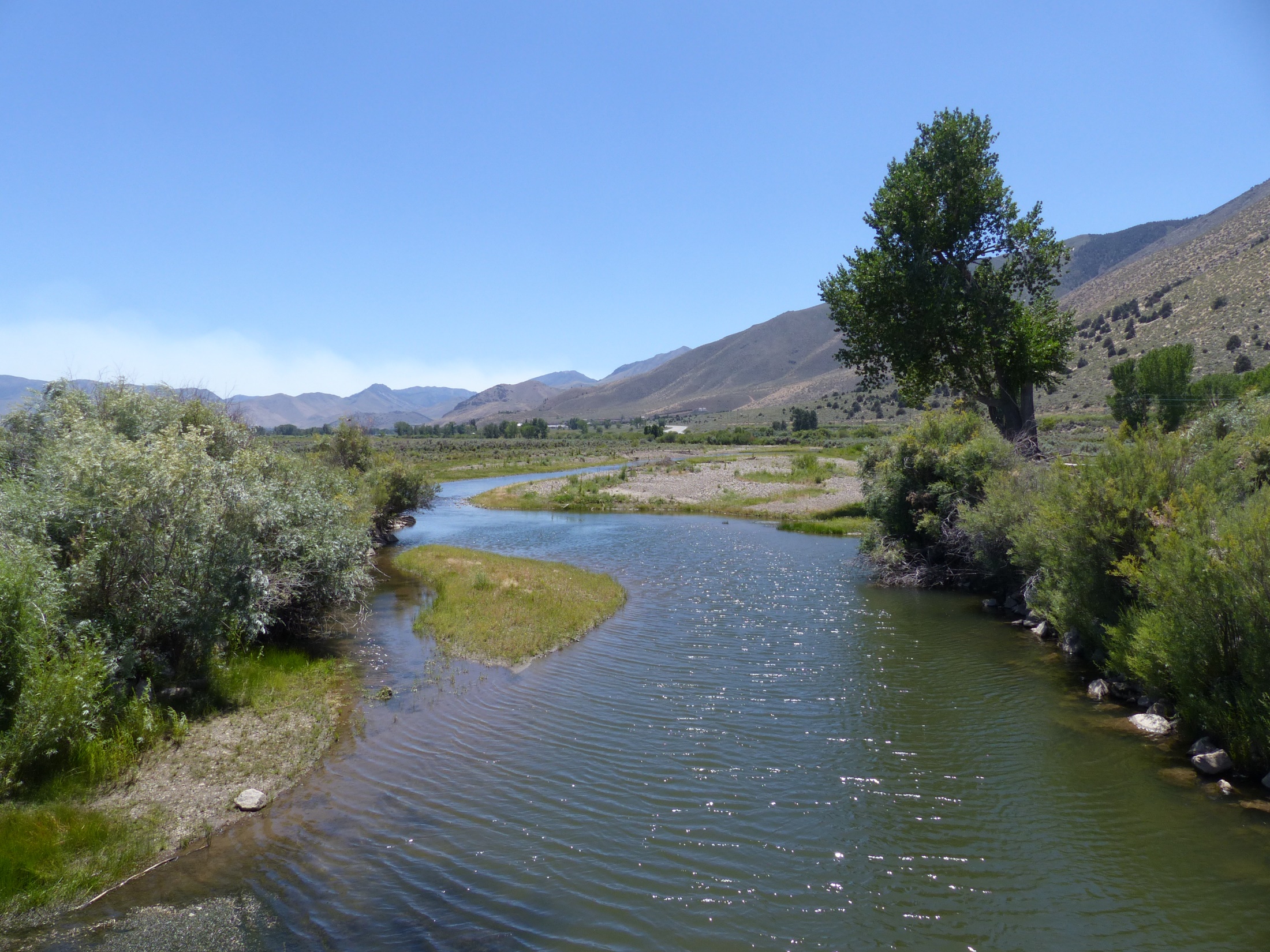 Pasture and Riparian Restoration Plan
Bank-stabilizing willows, cottonwoods
Reduce erosion and irrigated pasture loss
Improve water quality 
Improve livestock carrying capacity
1921 Easement Provided WRID With Two Options
Construct new inlet on west bank of West Walker River in SW¼ of SW¼ Sec 24 and build a canal generally north through sections 24, 14, 13, 12, 2, and 1  
Use the existing Swagger (Swauger) Ditch
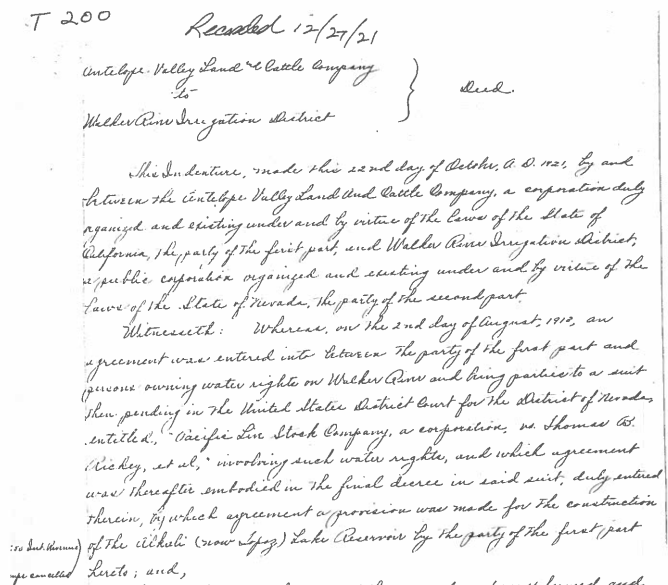 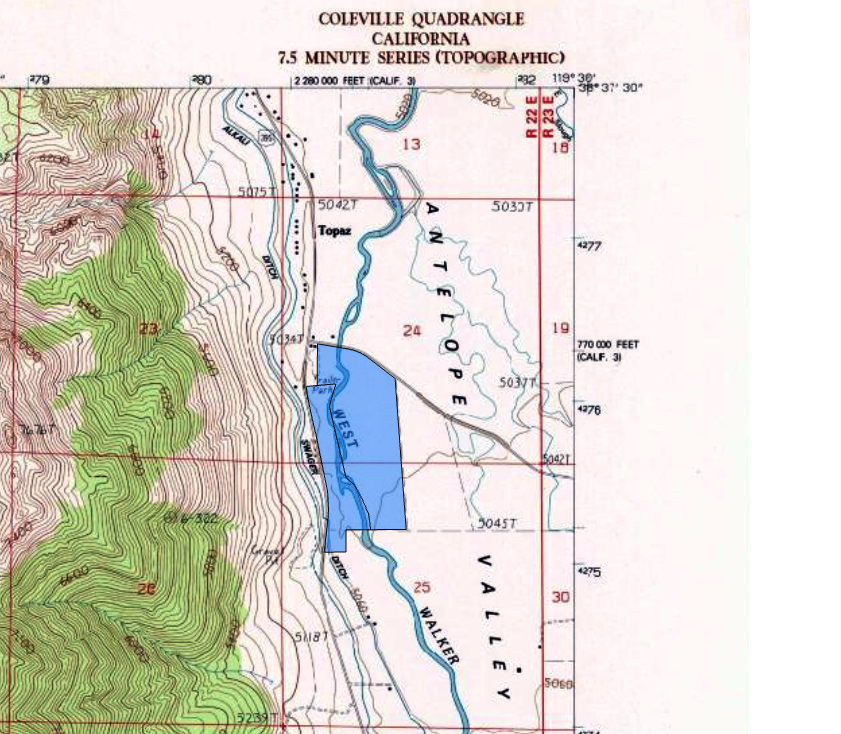 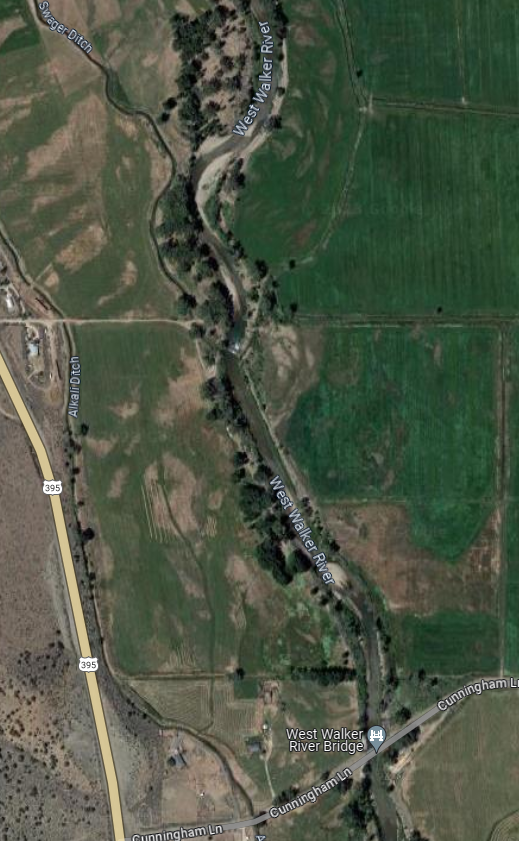 Remnant of 1921 WRID Easement remains on title (#8) and exact location and extent can’t be plotted
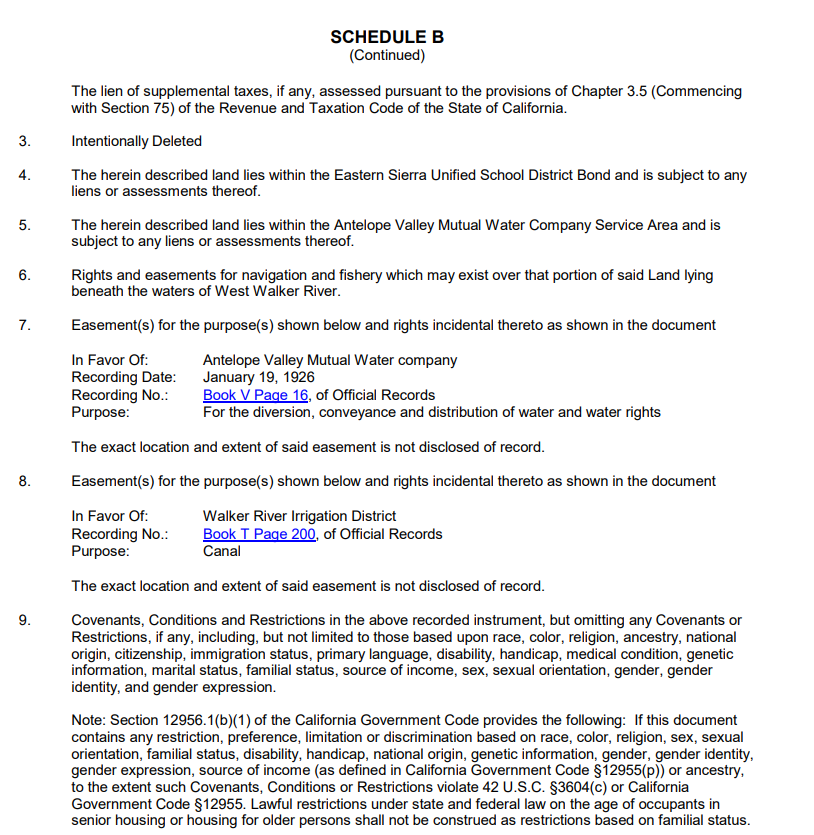 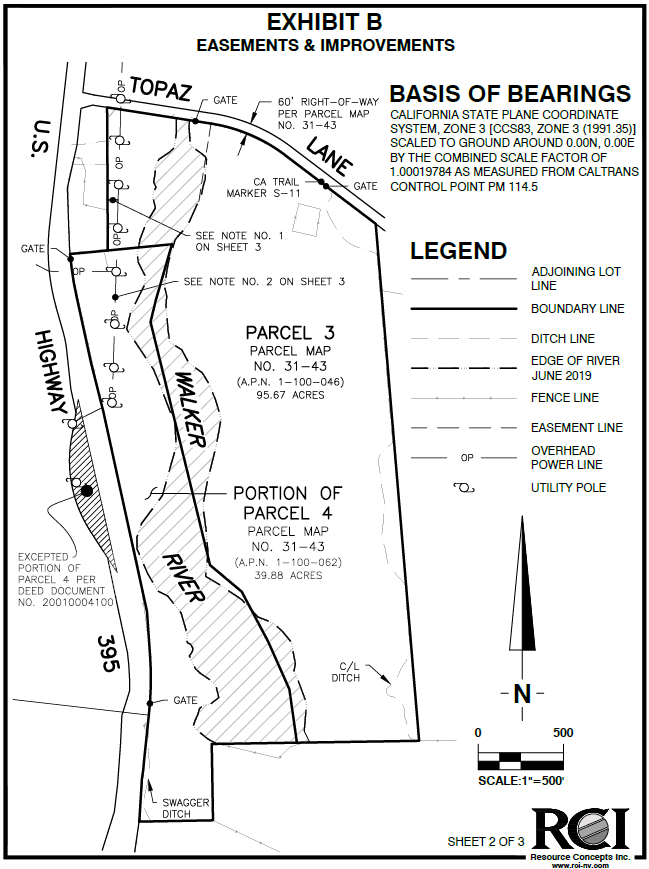 Current Conditions
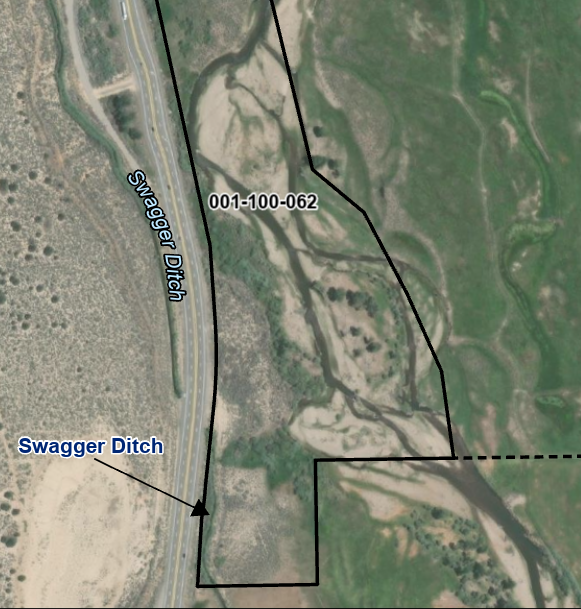 WRID did not build an inlet for the Swagger Ditch in the SW¼ of SW¼ of Sec 24 

WRID elected to use the existing Swagger Ditch
WRID Action
Letter or Resolution: 
WRID activities are confined to the existing footprint of the Swagger Ditch with a 200 ft right of way (100’ on each side of the centerline of Swagger Ditch)
Acknowledgment WRID has no remaining rights in the  remnant on title from the 1921 easement to construct a new intake canal on the Walker River Ranch LLC property
WRID’s existing easement and water rights are not altered or extinguished.
A necessary step in restoration planning and for the recordation of a conservation easement on a portion of the Walker River Ranch LLC property.
THANK YOU  
ANY QUESTIONS?
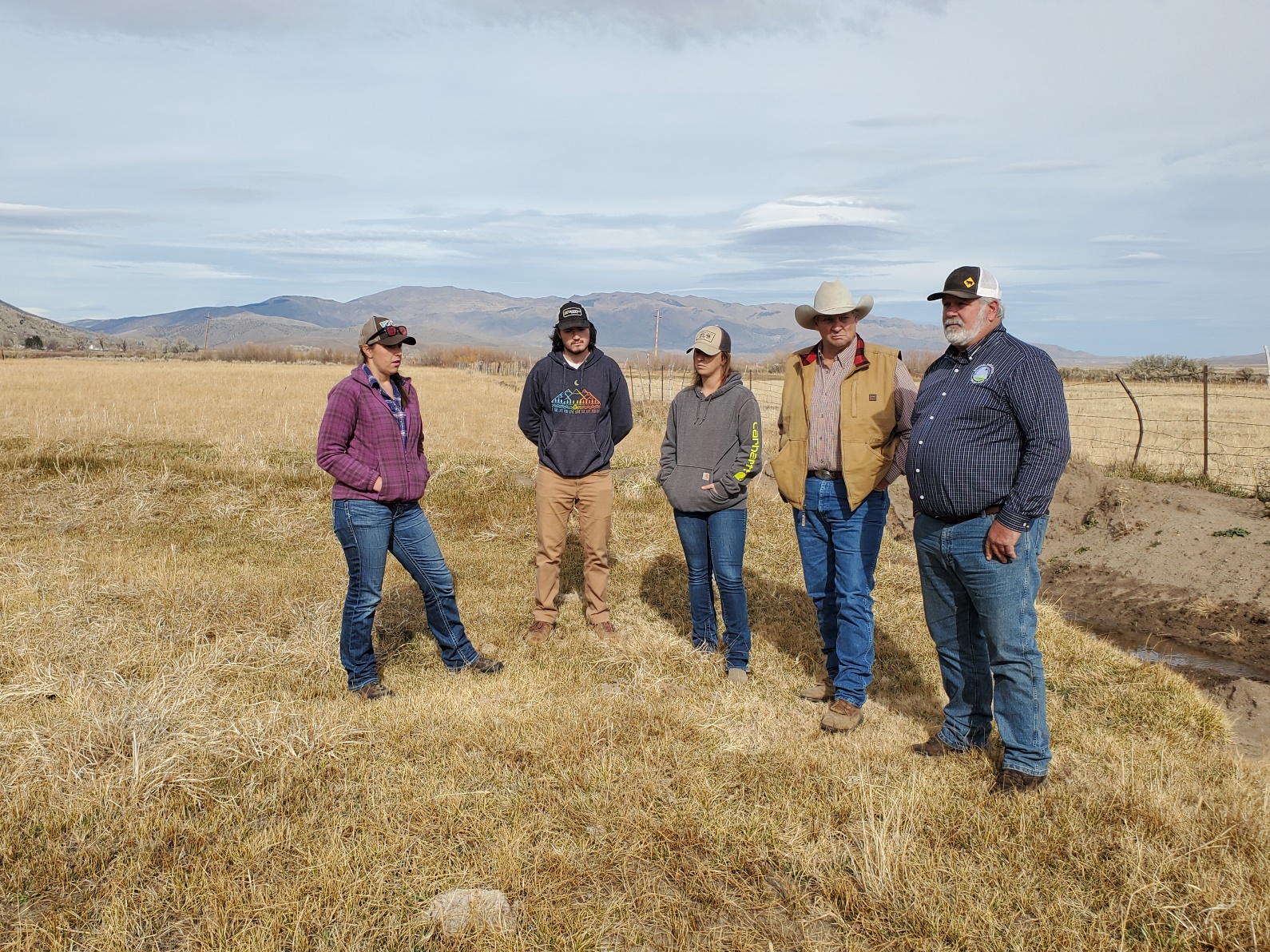